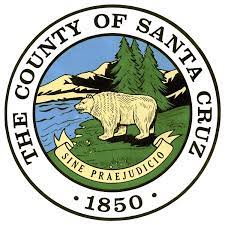 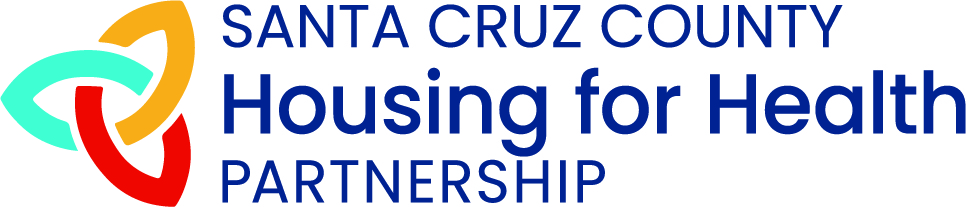 H4HP Coordinated Entry System
Continuum of care – community meeting - May 17, 2023
Monica Lippi, Housing for Health Manager
Monica.Lippi@santacruzcounty.us
Definition of Coordinated Entry
Santa Cruz County’s Housing for Health Partnership (H4HP) defines Coordinated Entry as the approach to coordinate and manage the system’s participating housing and service resources. Coordinated Entry supports the system in making equitable decisions to best connect people experiencing homelessness to interventions to end their homelessness based on available information and resources.
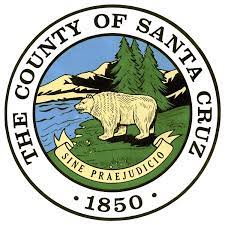 Coordinated Entry Defined
It is a systemic approach to connecting people experiencing homelessness with available assistance in the community. 

Fair and equitable access

Resources targeted for households with highest need

Federal and state mandate
Coordinated Entry Version 1.0: Smart Path
Assessed households experiencing homelessness with VI-SPDAT

VI-SPDAT assessed household vulnerability of those experiencing homelessness and generated a score related to the degree of vulnerability
 
All assessed households were placed on the Housing Queue and awaited referral to permanent housing
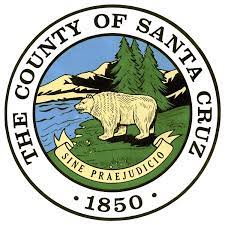 H4HP System Capacity and Performance
There is not enough homeless system housing in Santa Cruz County for all households experiencing homelessness

2022 Point in Time Count revealed 2,299 people experiencing homelessness

Permanent housing = 1,000 people at any one time
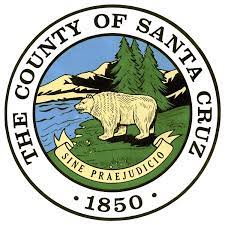 H4HP System Capacity and Performance
690 new assessments were completed between December 1, 2021 and November 30, 2022

133 referrals to housing programs

690-133 = 557
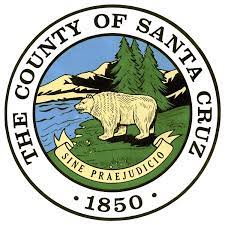 Lessons Learned from Smart Path
Community Queue: “list to nowhere”
Participants met with an assessor on a single occasion; results in lack of transparency, misunderstood processes, and false expectations
A large number of people doing assessments; results in inconsistent quality of assessments, messaging, and overall participant CE experience
Referrals issues:
People not found, moved out of County, or were already housed
People not eligible for the programs they were referred to
People did not have the documents they needed to apply for housing
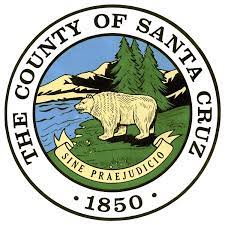 Coordinated Entry Version 2.0: H4HP CE Redesign
H4HP Connectors and Housing Problem Solving (no more “Assessors”)

No more VI-SPDAT.  Custom Housing Needs Assessment

Goals: facilitate connections and streamline the process 

Recognizes that housing resources are limited
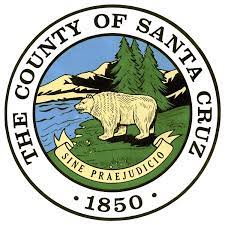 Benefits of CES 2.0
Connectors and participants will engage weekly

More transparency for participants and service providers about who will be referred to housing programs and what the timeline is

Referrals to housing will result in faster move-in

Connector Collaborative
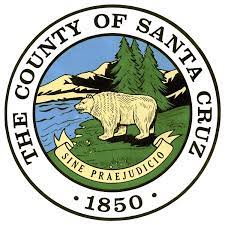 H4HP Connectors
Work as part of an outreach team, drop-in center, or multi-service program
Identify persons experiencing homelessness and build rapport
Conduct initial triage and safety screenings
Engage with participants to assist with a goal setting and problem-solving process 
Support individuals and families to identify housing outside of the homeless response system
Make referrals that support participant identified goals
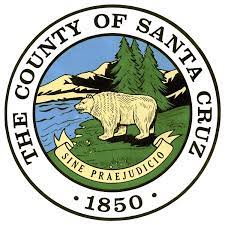 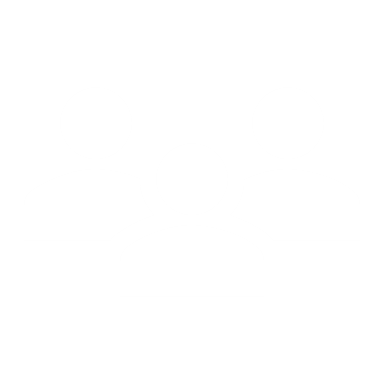 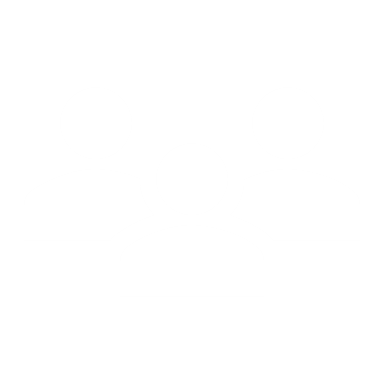 Overview of Coordinated Entry Process Flow
Household Engagement
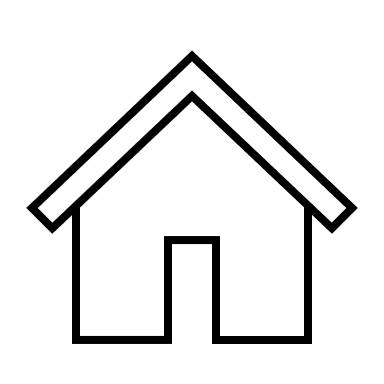 Shelter/Temporary Housing Referral
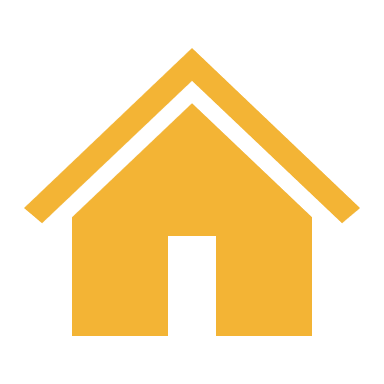 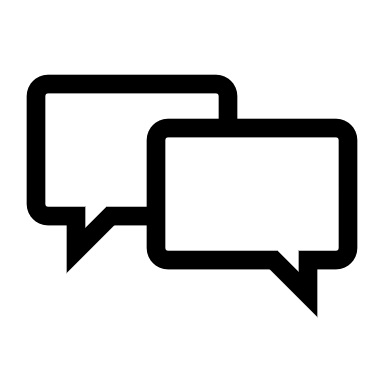 Matching and Referral
Housing Needs Assessment (HNA)
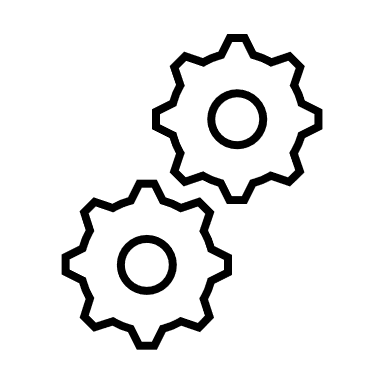 Scoring and Consideration for Housing Queue
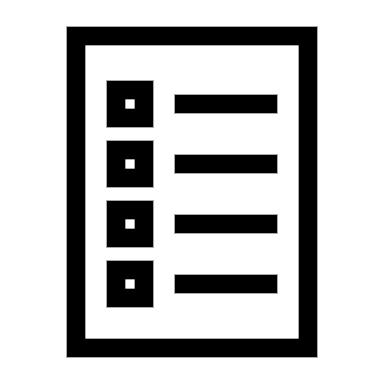 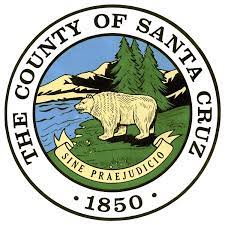 Housing Action Plan (HAP)
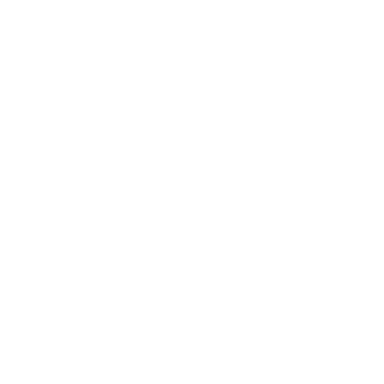 Housing Secured
Where We Are Now
CE Redesign Implementation Date: April 1, 2023
Built HNA, HAP, and matching and referral process in HMIS
Finalized Policies
Developed Training Plan and Trained 1st  Cohort
Implemented Transition Plan from VI-SPDAT 
Communicate changes to the community, providers and people experiencing homelessness to understand the new processes
Working monthly with H4HP Operations Committee to develop all materials and plans
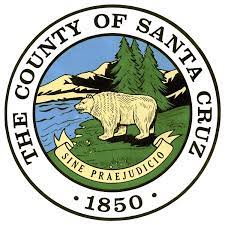 Redesign Post-Implementation Plan
April to June 2023 closely monitor progress
Review
Participant feedback
Qualitative feedback from connectors
HMIS issues and resolutions
Monthly Connector Collaboratives for ongoing learning, quality improvement, and consistency of practice
New Connector Training – 6/15/23, 9am-noon, more trainings upfront, then quarterly thereafter
Quarterly evaluation 1st year
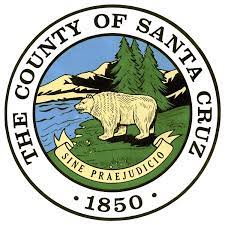 H4HP Connector MOU
Defines roles of the H4H Division, Connectors, and their agencies

Must be signed by EDs prior to becoming Connector
Link to Docusign form will be sent to H4HP members via newsletter and available on the H4HP website
Q&A